Ultimate Structural Case
Acute Complex Mitral Pathology
Paul Sorajja, MD
Allina Health Minneapolis Heart InstituteAbbott Northwestern Hospital
Sample Presentation
Disclosures
Consultant for 4C Medical, Abbott Structural, Edwards LifeSciences
Institutional grants from Medtronic, Boston Scientific
National P.I. for EXPAND II, SOAR EFS, SUMMIT MAC, TRILUMINATE, VDYNE
Case Presentation
Reason for evaluation: 58 year-old man with inferior STEMI

Pertinent CV history: 
Successful PCI with DES to RCA 6 hours ago
Persistent hypotension, on dopamine
Imaging and diagnostic studies
The Clinical Challenge
How to manage acute MR with papillary muscle with transcatheter therapy?
What next?
Resolution of the Challenge
Emergent transcatheter repair
What next?
Left Atrial Pressure
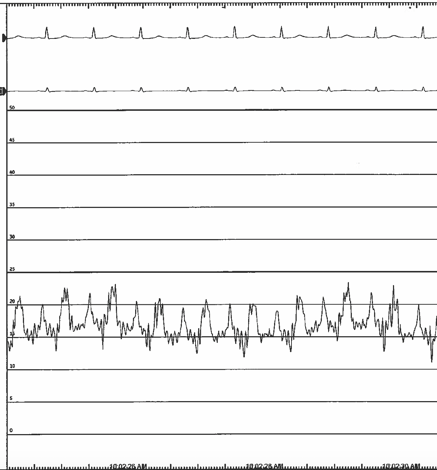 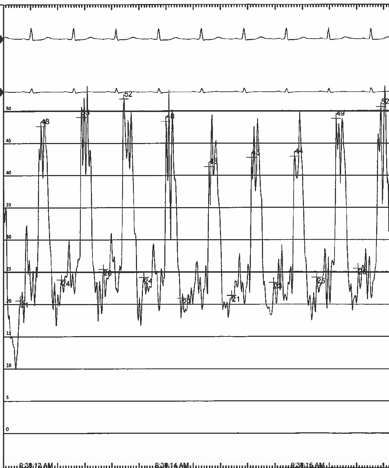 42 mmHg
15 mmHg
Different technique, better result
Trap papillary muscle in its anatomic position for better result
Key Points for the Operator and Team
Transcatheter Repair of Acute Papillary Muscle Rupture
Excessive gap height management often needed
Better outcome with trapping papillary muscle on LV side
Perfection not necessary – it’s usually a bridge to surgery
Use both LAP and MR for endpoints